КАЧЕСТВО – КАК СТРАТЕГИЯ РАЗВИТИЯ ДЕТСКИХ ШКОЛ ИСКУССТВ
Главный специалист 
Управления культуры и международных связей
Павлова С.А,
Детская музыкальная школа 
им. Э.С. Пастернак г. Североморск;
Детская художественная школа 
г. Североморск;
Детская школа искусств 
пгт.Сафоново;
Детская школа искусств 
пгт. Росляково;
Детская школа искусств
н.п.Североморск-3 (сельского типа).
МБОУДОД ДШИ н.п. Североморск-3

 ДПОП в области музыкального искусства "Фортепиано"

 ДПОП в области музыкального искусства "Народные инструменты"

 ДПОП в области музыкального искусства "Духовые и ударные инструменты"

 ДООП художественной направленности.
МБОУДОД ДМШ им. Э.С. Пастернак

ДПОП в области музыкального искусства "Фортепиано"
ДПОП в области музыкального искусства "Струнные инструменты"
ДПОП в области музыкального искусства "Народные инструменты"
ДПОП в области музыкального искусства "Духовые и ударные инструменты"
ДПОП в области музыкального искусства "Хоровое пение"
ДООП в области музыкального искусства.
МБОУДОД ДШИ п.г.т. Росляково

 ДПОП в области музыкального искусства "Живопись"
 ДПОП в области музыкального искусства «Фортепиано»
 ДПОП в области музыкального искусства "Народные инструменты"
 ДПОП в области музыкального искусства "Струнные инструменты";
 ДООП в области музыкального искусства
 ДООП в области декоративно-прикладного искусства
 ДООП в области хореографического искусства
 ДООП в области театрального искусства.
МБОУДОД ДШИ п.г.т. Сафоново:

 ДПОП в области музыкального искусства "Живопись"

 ДПОП в области музыкального искусства "Фортепиано"

 ДПОП в области музыкального искусства "Народные инструменты"

 ДООП в области музыкального искусства (фортепиано, аккордеон, баян, гитара, сольное пение).
Прием обучающихся на дополнительные предпрофессиональные общеобразовательные программы
*  От общего контингента детей – 20,4 %
МОДЕЛЬНЫЙ ПЕРЕЧЕНЬ ЦЕЛЕВЫХ ПОКАЗАТЕЛЕЙ ЭФФЕКТИВНОСТИ ДЕЯТЕЛЬНОСТИ  ОБРАЗОВАТЕЛЬНОЙ ОРГАНИЗАЦИИ 
В СФЕРЕ КУЛЬТУРЫ И ИСКУССТВА
Увеличение доли детей, охваченных дополнительными предпрофессиональными и общеразвивающими программами в области искусств в общей численности детского населения 
от 6,5 до 17 лет включительно 
Контингент обучающихся 
Сохранность контингента обучающихся
Доля выпускников образовательного учреждения, продолживших профессиональное образование в сфере культуры и искусства
Количество преподавателей учреждения, имеющих высшую квалификационную категорию, от общего числа преподавателей учреждения 
Количество работников учреждения, прошедших повышение квалификации и (или) профессиональную подготовку 
Обеспечение санитарно-гигиенических условий, выполнения требований пожарной и электробезопастности, охраны труда, выполнение необходимых объемов текущего и капитального ремонтов, обеспечение безаварийной (бесперебойной) работы системы отопления, освещения и канализации  
Доля оплаты труда административно-управленческого персонала в фонде оплаты труда учреждения
Доля оплаты труда прочего персонала учреждения в фонде оплаты труда учреждения



Обеспечение заключения трудовых договоров (дополнительных соглашений) с работниками учреждения с использованием примерной формы трудового договора, включающего конкретные трудовые функции, показатели и критерии оценки эффективности деятельности работника, размер вознаграждения, а также размер поощрения за достижение конкретных результатов (эффективного контракта)  
Отсутствие обоснованных обращений (жалоб) граждан
Доля обучающихся, занявших призовые места на конкурсах, смотрах и других творческих мероприятиях, в общем числе обучающихся 
Число детей, принимавших участие в творческих мероприятиях 
Организация различных форм внеучебной работы, качественный уровень проведения культурно-просветительских мероприятий, воспитательных и творческих акций среди учащихся
Количество документов, выданных из фонда библиотеки
Наличие собственного Интернет-сайта учреждения и обеспечение его поддержки в актуальном состоянии
Публикация и освещение деятельности в средствах массовой информации ( в том числе в профессиональных СМИ, на сайтах)
Увеличение доли детей, охваченных дополнительным образованием в области искусств в общей численности детского населения от 6,5 до 17 лет включительно
Доля выпускников продолживших профессиональное образование в сфере культуры и искусства на 01.09.2014 г.
*  -  3,3  % по сравнению с 2009/2010 уч.гг.
Количество преподавателей учреждений, 
имеющих квалификационную категорию на 01.01.2014 г.
Количество работников прошедших повышение квалификации и (или) профессиональную подготовку на 31.05.2014 г.
По данным годового отчета обучаются заочно - 17  человек 
в высших учебных заведениях.
ДОПОЛНИТЕЛЬНОЕ СОГЛАШЕНИЕ К ТРУДОВОМУ ДОГОВОРУ       (образец)
ДОПОЛНИТЕЛЬНОЕ СОГЛАШЕНИЕ
к Трудовому договору № 1 от 01.09.2005  года  
с  Ивановой Марией Ивановной  библиотекарем 1 категории 
Государственного областного бюджетного учреждения культуры «Мурманская государственная областная специальная библиотека  для слепых и слабовидящих»
г. Мурманск 	«23» января 2014 г.
- устанавливается должностной оклад в размере 5330  рублей в месяц, другие выплаты, осуществляемые в рамках трудовых отношений с учетом критериев оценки эффективности деятельности:
Основные цели проведения оценки качества предоставляемых муниципальных услуг МБОУДОД
выявление степени удовлетворения населения ЗАТО г.Североморск 
качеством предоставляемых муниципальных услуг;

оценка деятельности муниципальных учреждений, предоставляющих 
муниципальные услуги, финансируемые из местного бюджета;

разработка мер, направленных на повышение качества
 предоставляемых муниципальных услуг;

повышение эффективности и результативности бюджетных расходов.
Рейтинг учреждений по результатам проведенного 
опроса населения за 2013 год.
* Всего опрошено респондентов – 344 человека
Предложения по улучшению качества 
предоставляемых образовательных услуг
* Всего опрошено респондентов – 344 человека
Деятельность приносящая доход 
и привлечение дополнительных финансовых средств учреждениями
Количество  обучающихся, занявших призовые места 
на конкурсах, смотрах и других творческих мероприятиях, 
в общем числе обучающихся
По данным годового отчета за 2013 год обучающиеся приняли участие в
 
 30 международных

 7 всероссийских
 
 13 региональных фестивалях, конкурсах, выставках
 
Общее число участников конкурсов всех уровней - 1027 человек,  

Количество лауреатов и дипломантов конкурсов всех уровней - 650 человек, 
 
Доля детей занявших призовые места в 2013 году составила   -   63,2 %.
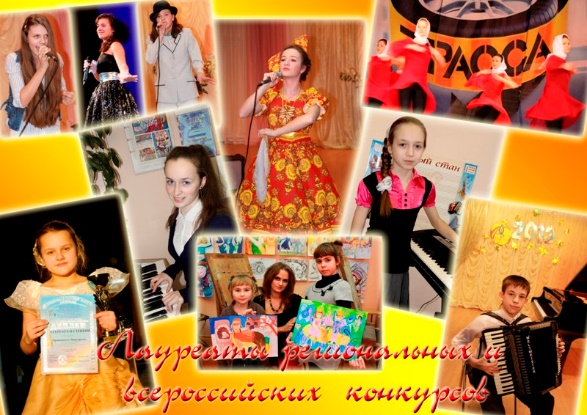 Число обучающихся, принимавших участие 
в творческих мероприятиях по отчету за 2013 год и развитие 
по «дорожной карте»
* Число детей, принимавших  участие в творческих мероприятиях составило 86,3 %
Организация взаимодействия на уровне обучающихся:
  
  совместные культурно-образовательные мероприятия 
(конкурсы, конференции, консультации, экскурсии, совместные занятия, 
участие в выставках, фестивалях, конкурсах,  совместные проекты и т.п.);
  реализация дополнительных образовательных программ.

 Организация взаимодействия на уровне педагогов:

  проведение мероприятий по развитию профессиональной компетентности 
(семинары по изучению новых требований в образовании);
  разработка и коррекция дополнительных образовательных программ
  организация информирования о деятельности субъектов партнерства
 (совместные семинары; круглые столы; конференции; совещания).
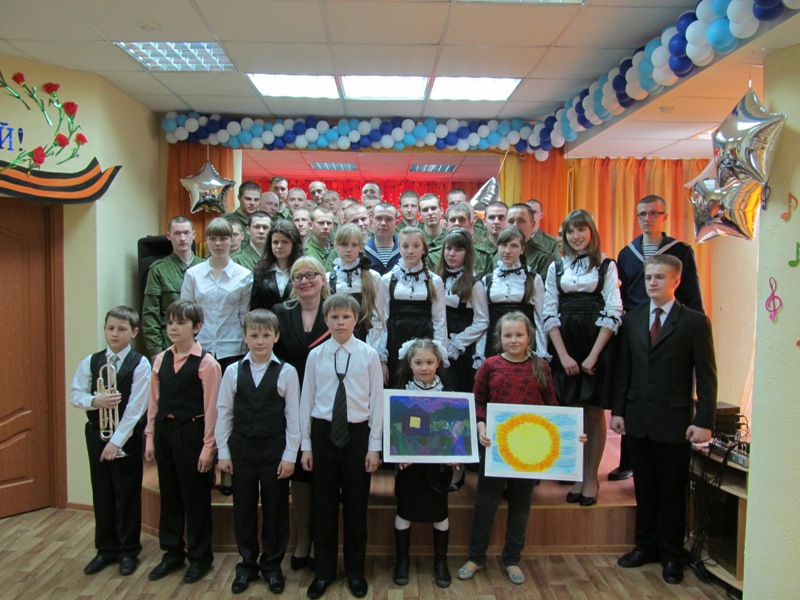 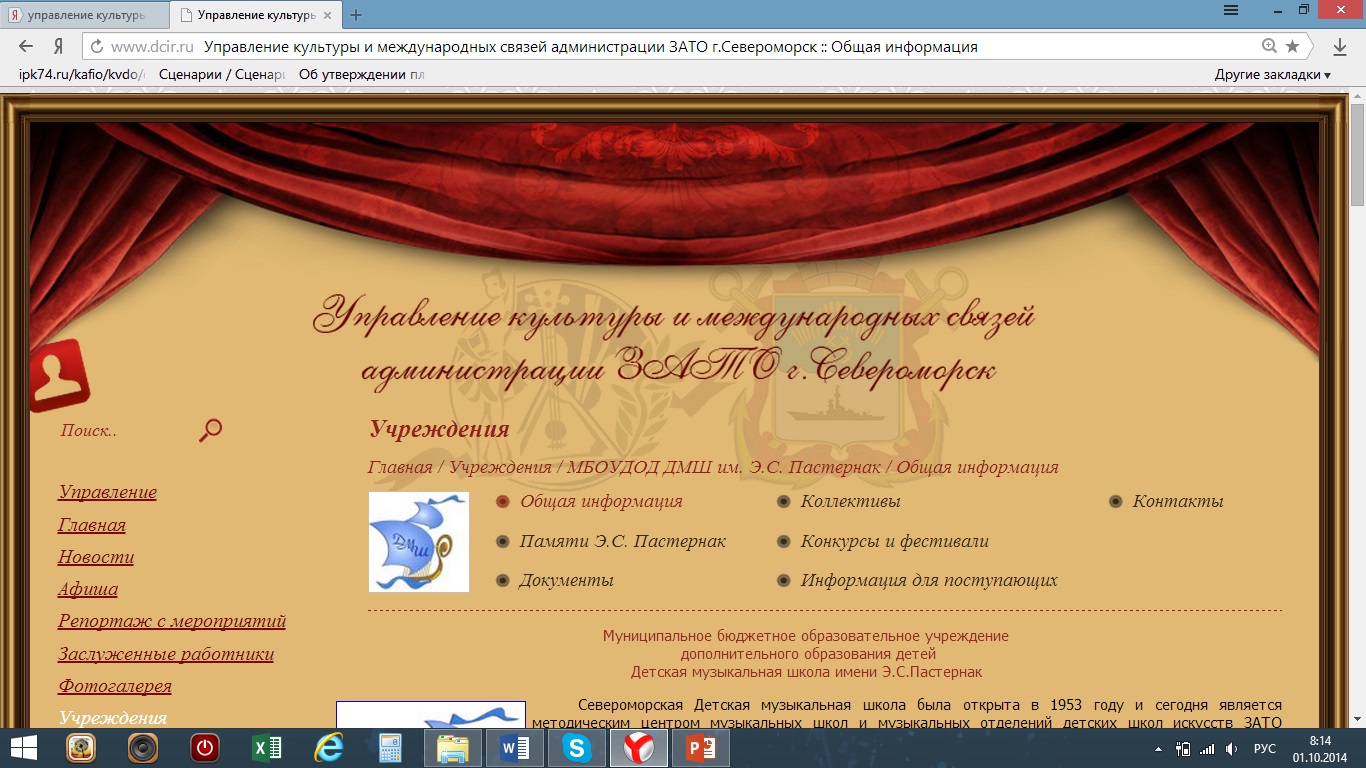 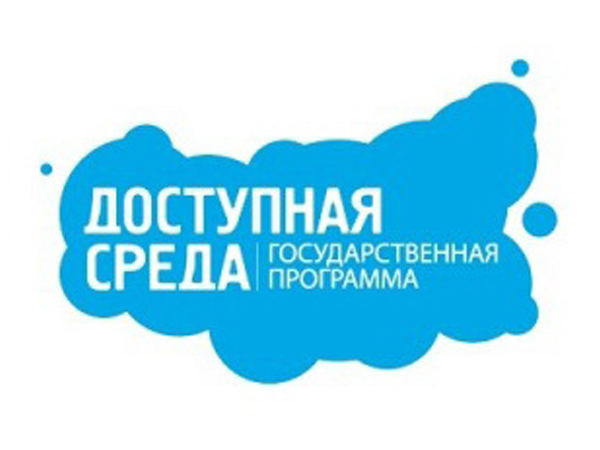 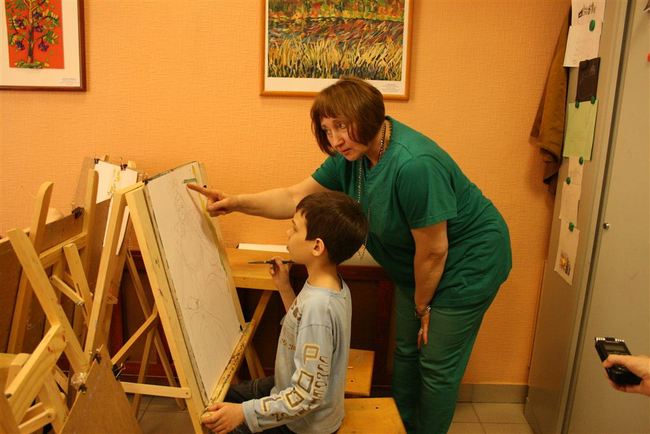 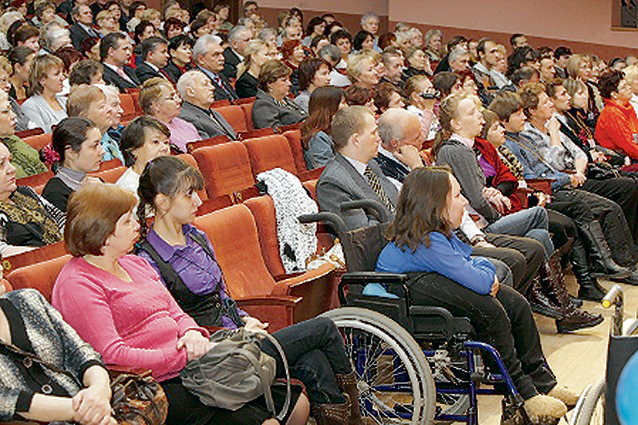 Муниципальная программа «Улучшение качества и безопасности жизни населения»
Подпрограмма «Доступная среда в ЗАТО г. Североморск» на 2014-2016 годы
СПАСИБО ЗА ВНИМАНИЕ.
Главный специалист  Управления культуры и международных связей
Павлова С.А.